មេរៀនរំឭកទី៦១ ផ្ញើជើង ល្ខ ល្ប ល្ហ ល្អ
ភាសាខ្មែរ ថ្នាក់ទី២
រំឭក
ម្ខាងផ្លូវ
ដើមម្ទេស
ម្នីម្នា
ម្រះព្រៅ
ម្ហូប
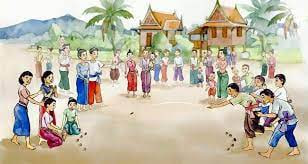 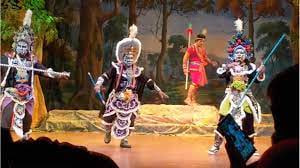 ល្ខ
ល្ប
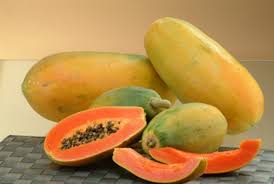 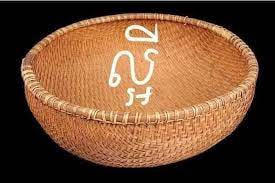 ល្ហ
ល្អ
ការអានព្យាង្គ
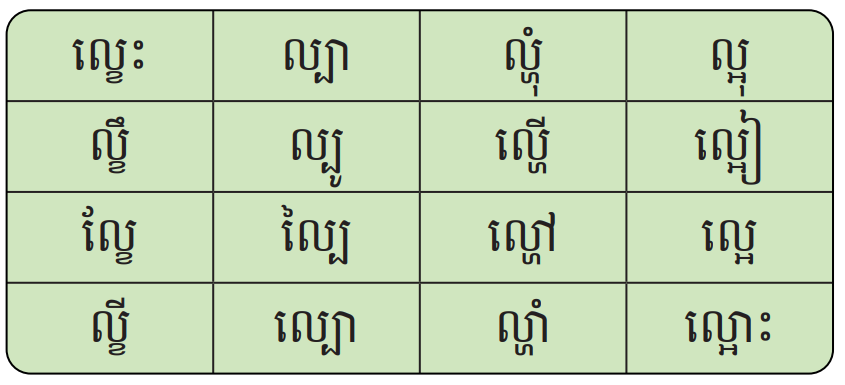 ការអានពាក្យ
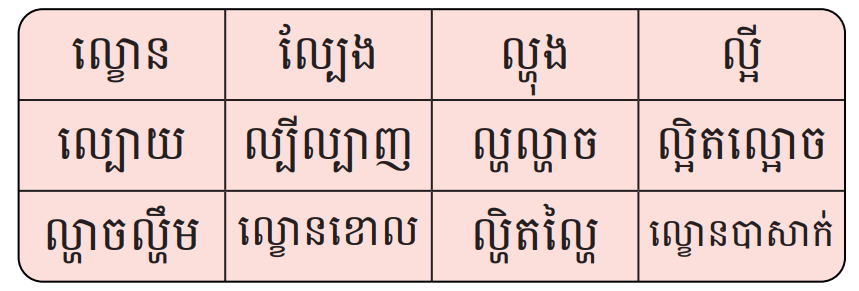 ល្បោយ
ល្ហិតល្ហៃ
មីងម៉ៅទិញល្ហុងមួយល្អីធ្វើល្បោយនំ។
មីងម៉ៅ/ទិញ/ល្ហុង/មួយ/ល្អី/ធ្វើ/ល្បោយ/នំ។
ការអានល្បះ
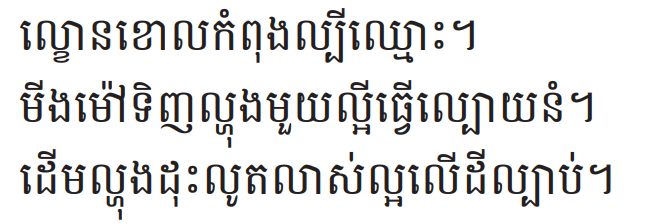 ការអានអត្ថបទខ្លី
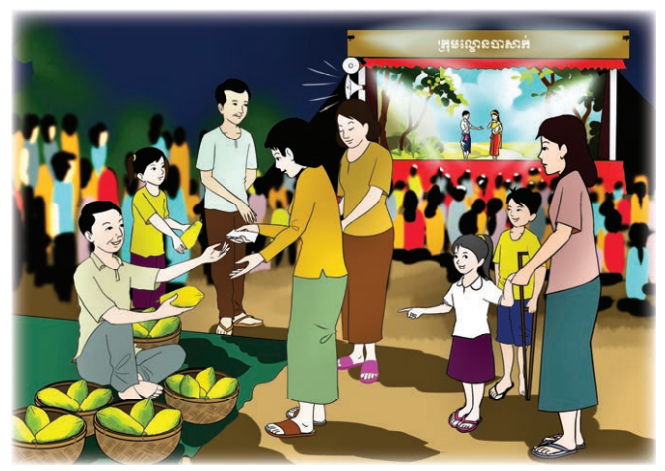 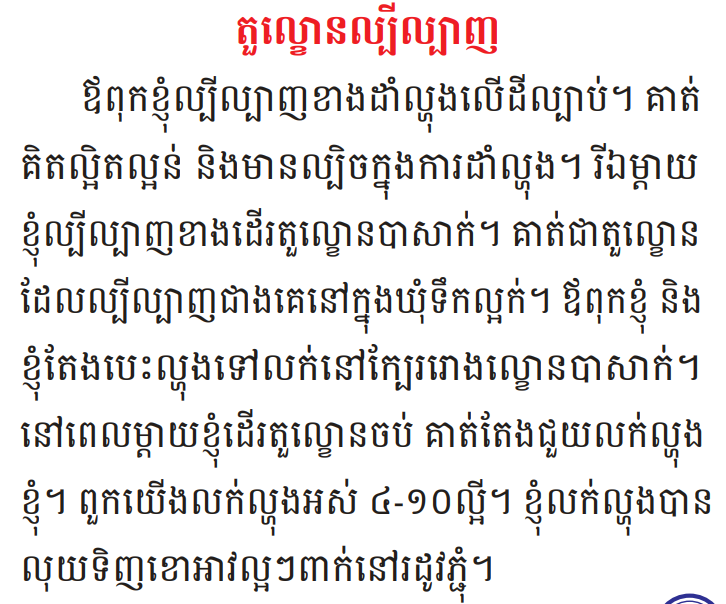 ការសរសេរ
ល្ខោនខោល
ល្បីល្បាញ
ល្អិតល្អន់
ល្ហិតល្ហៃ
សាកល្បង
ល្ខោនខោលល្បីល្បាញ
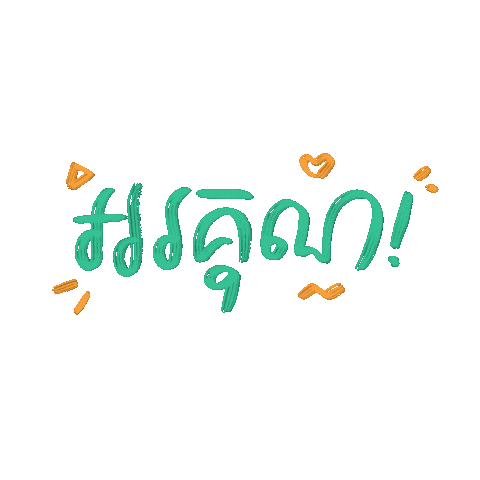